General physical Examination
DR.BINO
Associate Prof.
DEPT OF SURGERY
First we see in general physical examination patient is conscious or not,oriention  how, glass cow coma scale evaluate , then patient general appearance any anxious or dull or any restless note , then facies are noted because certain facies are present  in certain  disease condition eg . mask like facies in parkinsonism. These are discussed below headings separately.
Then vital signs are evaluated.
Vital signs means pulse, b.p, respiratory rate, level of consciousness,gait,pallor,icteric,cyanosis,lymphadenopathy,edema whether pit or non pit, clubbing , stature and weight.
5stages of level of consciousness in a head injury patient:
A . fully conscious with perfect orientation of time ,space , person.
B .fully conscious with lack of orientation of time,space.
C .semi consciousness (drowsy)but can  be awakened
D. unconsciousness (stupor) but responding to painful stimuli.
E . unconscious(coma)and not responding to painful stimuli.
This evaluation helps to identify aware of mental state of his patient
.Build and state of nutrition is helpful to identify any chronic illness.
Eg . any malignancy causes cachexia , PEM children causes emaciation. hypothyroidism patient obesity.
Facies- it is identify any abnormalities in certain disease condition. because the face is ‘ mirror of mind’ ,the  eyes are ‘windows of  the mind’. eg. parkinsonism –mask like facies, cushing syndrome-moon like face.
Attitude- attitude also important for identify disease conditions.
Eg .peritonitis  –patient is lying still, colicky pain-patient tossing in bed , agonishing pain. meningitis of neck-neck rigidity,
MME
SCORE CHART INTERPRET
CLUBBING
CLUBBING METHOD
Decubitus  – Decubitus  Means Patient Lying Position In Bed . Eg . Cerebral Irritation –Patient  Turn Away From Light ,Because  Light Causes Cerebral Irritation Increase.
Color of eyes-color of eyes depends up on  iris. Racial importance in eyes color.
Disease importance of eyes –bluish color of eyes- osteiogenesis imperfecta.
Color of skin and mucous membrane-Pallor, Icteric , cyanosis
Pallor –pale color  seen in palpaebrael conjunctiva , nail beds, mucosa of lips, cheeks, soft palate, palmar crease .pallor of skin is clinical importance suggest- anemia of any cause, massive hemorrhage.
Cyanosis- bluish or purple tinge of skin or mucous membrane which results from presence of excess reduced hemoglobin in blood  >5mg%.2type of cyanosis-central cyanosis . peripheral cyanosis. 
Central cyanosis caused by diminish arterial o2 saturation ,its seen on skin and mucous membrane of tongue , lips , cheeks, temperature of the limb are feel as  warm , clubbing and polycythemia, local heat apply on cyanosed area ,cyanosis remains. Breathing pure o2 cyanosis decrease.
Peripheral cyanosis- diminished flow of blood to local parts. Its seen on skin only.
      Temperature of the limb are  feel as cold, not associate with clubbing , polycythemia,local heat apply on cyanosed area cyanosis abolished , breathing of pure o2  cyanosis persists.
       Central cyanosis due to congenital heart lesion eg .Tetralogy  of fallot , ccf , copd , mountain sickness, collapse and fibrosis of lungs.
Peripheral cyanosis-due to local vaso constriction, increase viscosity of blood , shock , raynauds phenomenon 
Conditions where cyanosis not occur –severe anemia , co poisoning.
Icteric- yellow coloration of tissue due to caroteniemia, jaundice. icterus seen in bulbar conjuctiva, sclera, nail bed,soft palate,lobule of ear.difference between carotinemia and icteus is carotinemia is inequally distributed,sclera is not icteric.
kramer rule is indirect evaluation of icteric value* in pediatric practice
 Icteric in face only –s.bilirubin 5mg%
Icteric up to upper trunk –s.bilirubin 8mg%
Icteric up to lower trunk- s.bilirubin 12mg%
Icteric up to thighs- s.bilirubin 15mg%
Icteric reach lower legs –s.bilirubin  near 20mg%
Icteric palms and soles -s.bilirubin >20mg%
*-approximate value
PALLOR EXAM CONJUCTIVA
CYANOSIS EXAM
GAIT
Gait- it means patient walking pattern . abnormal gait due to various reasons are pain, bone and joint abnormalities , muscle and neurological disorder, structural abnormalities , psychiatric conditions. Eg . parkinsonism-festinating gait , waddling gait-b / l congenital dislocation of hip.
Tremor- tremor noted in tongue and upper limb. many kinds of tremor-a . Rest tremor ,b .intentional tremor , c . astrexis(flapping tremor.
Rest tremor-any times tremor persists eg.hyperthyroidism,anxiety nervousa
Intentional tremor-only tremor present at any work during.
Astrexis (flapping tremor)-liver cell failure .
Stature-stature according to age ,weight which is not present type high stature (gigantism),low stature(dwarfism)
Dwarfism caused by PEM,RICKETS,SPINE ABNORMALITIES,PAGETS DISEASEOF BONE,GH DEFICIENCY,CORTICOSTEROID  THERAPHY.
GIGANTISM CAUSED BY GH INCREASE SECRETION,
HEIGHT IS DETERMINED BY FAMILIAL,RACE ALSO.
WEIGHT- first 1week of neonate 10% of birth weight loss . after 10-14 days  weight  gains.
 weight gains 200gm/week 1st 3month ,150gms/week next 3month,100gms/week next 6month
Age appropriate weight loss indicates  PEM, DM,TB,MALIGNANCY,PSYCHIATRIC DISEASES LIKE ANOREXIA NERVOSA, BMI(QUETELETS INDEX)- WEIGHT(KG)/HT(M)2
<18 KG/M2- UNDER WEIGHT
18-25-normal
>25(women),>27(men)-over weight.
25-30-overweight
31-35-obese g1
35-40-g2 obese
>40-g3 moribund obese.
waist hip ratio is measure more than or equal to 0.9 apple shape obese.Apple shape obese is abdomen obese which is associate with hyperlipidemia,t2 dm,cad.
Waist hip ratio is measure 0.8orless than0.8 pear shape obese.
R/f-alcohol , smoke , jung foods , sedentary life style, familial , endocrine abnormality like hypothyroid,cushing disease.
clubbing of finger and toes- congenital  heart shunt lesion,copd,smoking person,trauma.
Nail abnormalities-Splinter hemorrhages in infective endocarditis ,koilonychia-iron deficiency anemia.
Skin-
       1.  purpura-
            palpable-vasculitis syndrome,HSP
            non palpable-petecheae <3mm eg.dengue hemorrhagic fever.,tourniquet test sign.
            ecchymosis >3mm eg.trauma.
        2.   Hematoma,
  3.dry skin-myxedema,dehydration.
   4.moist skin-profuse perspire as in shock ,M.I,hypoglycemia,pneumonia crises.
5.pinched skin- dehydration.
6.thick skin-myxedema, acromegaly, scleroderma.
7.thinskin- old people, wasting diseases.
Neurocutaneus marker-cafeulitious spots.
albinism,vitiligo
Pulse is asseses by rate,rhythm,volume,character,tension and force,condition of arterial wall.
Rate-fast or slow .if pulse rate fast –tachycardia suggest anemia,thyotoxicosis.
bradycardia indicates typhoid,weils disease.it means relative bradycardia,cerebral compression,intracranial space occupy lesion,meningitis,flu virus fever.
normal 1.0*f rise pr >10/mt,r.r>4,bmr>7,o2consumption >13% ,.if 1.0*F rise,but pulse rate no rise this is relative bradycardia.pulse is not beats its only waveform,heart is only beats.so its represent is eg .70/minute,not 70beats/minute.
Rhythm-regular or irregular . irregular rhythm indicates SVT, FIBRILLATION.Interval between 2pulse waves 
Tension and force –indicate systolic and diastolic bp.
Volume-pulse pressure.pp-systole-diastole bp
M.A.P-diastolic pressure +1/3 of pulse pressure 
Character-collapse pulse is present on aortic regurgitation.
Condition of arterial  wall-atherosclerotic lesion of arteries.
Pulse rate is inversely proportional to age
Respiratory Rate- respiratory rate is inverse proportional to age
Tachypnea(fast breath)-fever , shock,hypoxia,cerebral disturbance,metabolic acidosis,tetany,hysteria,bronchiolitis,pneumonia.
Slow and deep respiration is ominous sign of cerebral compression.
Kyasmaul breathing  is DKA.
Temperature-measurable by clinical thermometer,digital thermometer,infrared thermometer,
Axilla temperature is 1.0*Fhigher than axilla
Oral is ideal.
Rectal is 1.0*F higher than oral.eg.axillary temperature if 98.6*f .1.0*f add 99.6*f noted.
Temperature- 3type pattern according to temperature chart
continued fever-don’t fluctuate 1.0*f continue high temperature ,no touch base line.eg.typhoid fever.
Remittent fever-fluctate above 2.0*f ,no touch base line
Intermittent fever-elevated temperature touches baseline in between.
Relapsing fever-febrile episodes are seperated by normal temperature >1day. Borelia infection,
 rash on first day on fever-chicken pox
Rash  on 4thday of fever-measles
Rash on 7th day of fever-typhoid.
Pelebstein type of fever is a type of fever lasting 10daysfollowed by afebrile periods of 10days.eg.hodgkins lymphoma.
Lymph nodes Exam
Virchows node is fullness in left supra clavicular fossae.its indicated lymphatic malignacy spread through cisternachyli to thoracic duct between the left subclavian vein and left internal jugularvein fromcarcinoma stomach or testis.
Emphysematous bullae is bullae like lesion in affected side of lung.condition are emphysema
Dropping of shoulder is suspected shoulder joint dislocation and drop shoulder side- fibrosis,collapse lung. Differentiate lung issue and shoulder joint dislocation byshoulder joint dislocate by pain is affected side elbow refered pain .d.d –referedpain elbow joint-tennis elbow.
In pediatric practice infants cannot balance during walking due to flat foot (arch loss),clubfeet,genu varus(bowed legs),genuvalgum(knock knees)
In pediatric practice chest expansion symmetry or not in breathing (naked dess),any discoluration in chest,pectus excavatum,pectus recurvatum noted .
Before 1yr h.c>c.c
At 1yr h.c=c.c
After 1yr c.c>h.c
Head circumference is at birth 33-36cm
2monthly incrediment method formulae 4+3+2+1+1+1
Eg at birth hc-34cm
2m-38cm.4m-41m,6m-43cm,8m-44cm,10m-45cm,1yr-46cm.
Anterior font close 15-18 m age
Post.fontanel close  4-8 week age 
Anterior fontale bulge intracerebral bleeding.
Anterior fontanelle sunken  dehydration.
Fontanelle feel by tip of finger
EDEMA
2 TYPE PIT ,NON PIT.PITTING IS CCF, HEPATIC FAILURE ,HYPOALBUMINEA,PEM,INSECT BITE,AGN,CUSHING SYNDROME,ELEPHANTIASIS INITIAL STAGES.
NONPIT IS ELEPHANTITIS BECAUSE FIBROBLAST ACTIVITY.
PRESS MEDIAL MALLEOLUS UPTO 15SECONDS.THEN RELEASE FINGER WHETHERPIT OR NON PIT WATCH
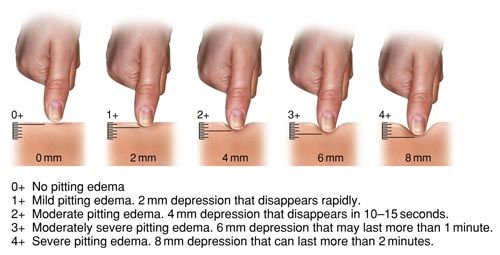